Breakfast Meal Pattern
What is a Reimbursable Meal?
Follows all of the federal requirements to be claimed for reimbursement. 
Contains all of the required meal components and specified quantities and meets the dietary specifications
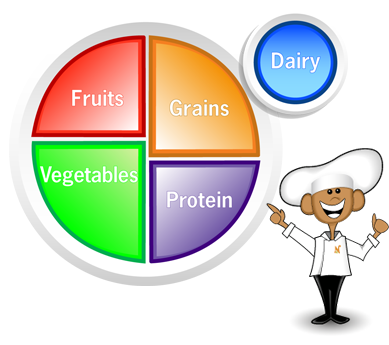 [Speaker Notes: Let’s start with “What is a Reimbursable Meal?”

A reimbursable meal follows all of the USDA requirements to be claimed for reimbursement.  It consists of all of the required components and specified quantities and meets the dietary specifications
for the appropriate meal (breakfast or lunch).]
Why is this Important?
SFAs receive federal dollars for every reimbursable meal
Free
Reduced Price
Paid
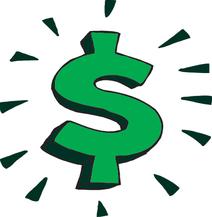 [Speaker Notes: Why is it important to understand the meal pattern requirements?

SFAs receive money from the federal government for every reimbursable meal served to students.  Reimbursement is not only received for free and reduced price meals but paid meals, too.  

It is the SFA’s responsibility to make sure meals claimed for reimbursement are reimbursable.  This includes those who receive vended meals - DO NOT assume your vendor is meeting the meal pattern requirements.  Check that your vendor is meeting the requirements.  Do not wait until you are reviewed to do this.]
Pay Attention
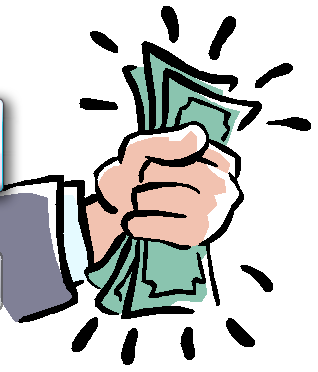 Fiscal action is taken when:
A meal component is missing
School runs out of a food item during the meal service period
Ex: School runs out of apple wedges during the middle of meal service so 25 students do not have the opportunity to have any fruit with their meal. 
Repeat meal pattern findings
[Speaker Notes: During an Administrative Review, non-reimbursable meals is a Performance Standard 2 violation.  Fiscal action (reimbursement is taken back):

A meal component is missing   

You run out of a food item during meal service and it is not replenished
Ex:  Run out of apples during meal service so 25 students do not have the opportunity to have any fruit with their meal.  

3.  Repeat meal pattern findings include:
Milk type
Vegetable subgroups
Food quantities
Whole grain-rich foods
Dietary specifications

What is a repeat finding – A finding found during the current AR was also found during a previous AR.   
Ex:  During the last AR, the beans requirement was not met.  Now, during the current AR, the red/orange vegetable requirement is not being met.  This is a repeat finding of the vegetable subgroup requirement, thus there is a potential for reimbursement takeback (fiscal action).]
New Flexibilities – Effective SY 2019-20
Permanent allowance of flavored, low-fat (1%) milk
New Sodium Targets
Target 1 by SY 2023-24
Target 2 by 2024-25
Elimination of Target 3
½ of weekly grains whole grain-rich
Waiver no longer necessary
Remaining grain items must be enriched
[Speaker Notes: The USDA recently announced three new flexibilities that are to go into effect in SY 2019-2020.  

The flexibilities are as follows:
-Permanent allowance of low-fat (1%) milk to be served
-Minimum ½ of weekly grains are to be whole grain-rich.  This eliminates the need for SFAs to submit a WG Exemption when serving non-whole grain-rich, 
so long as at least ½ of the other weekly grains are whole grain-rich.  The other ½ of weekly grain items must be enriched. 
-Alters Sodium Target requirements – moves Target 1 to SY 2023-24, Target 2 to SY 2024-25, and completely eliminates Sodium Target 3.]
Breakfast - Terminology
Food Component
One of the 3 food groups that make up a reimbursable breakfast
Grains (Meat/Meat Alternate option allowed)
Fruit (Vegetable as a substitution)
Milk

Food Item
A specific food offered within a food component
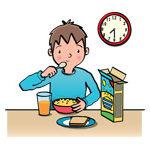 [Speaker Notes: Food Components – Milk, Fruit, Grain

Food Item Examples:
Strawberry (fruit)
Muffin (grain)
1% unflavored milk (milk)
Sausage (meat/meat alternate, which credits as a grain)
Hash brown (vegetable, which credits as a fruit)]
Grade Groups
K-5, 6-8, and 9-12
Optional: K-8, K-12
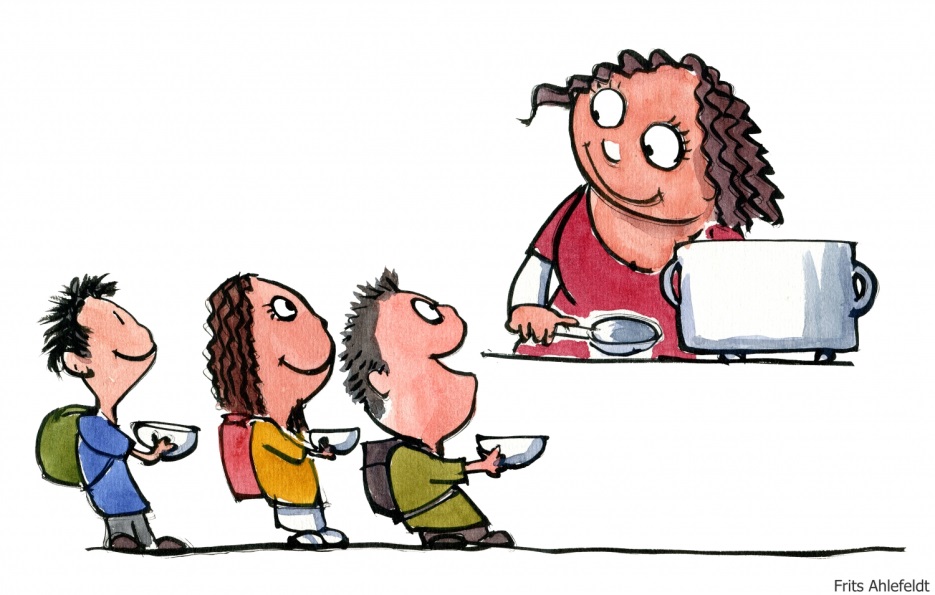 [Speaker Notes: When planning your breakfast menu, the grade groups are K-5, 6-8, and 9-12.  

The meal pattern requirements do overlap for breakfast.  Therefore, other grade group options are K-8, K-12.  Remember to keep the dietary specifications in mind when planning your menu.]
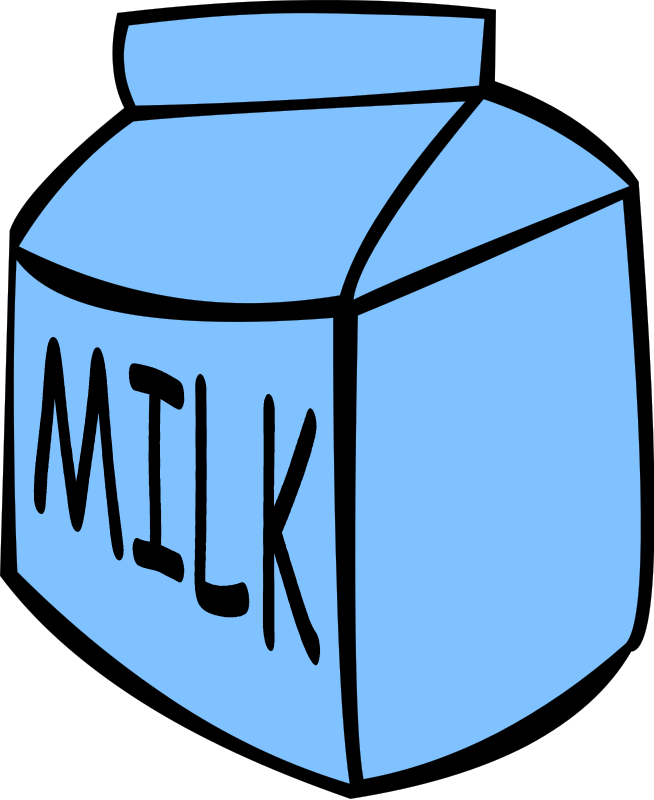 Milk
All grade groups: 1 cup of milk per day

Must offer at least 2 types
Fat-free (flavored or unflavored), or
1% (flavored or unflavored)
[Speaker Notes: As mentioned in earlier slide, 1% flavored milk is an allowable item at breakfast and lunch meal services.]
Fruit
All grade groups: 1 cup of fruit per day
Vegetables may be substituted for fruit
The first two cups per week of any substitution must be from:
Dark green
Red/orange
Beans/peas
Other
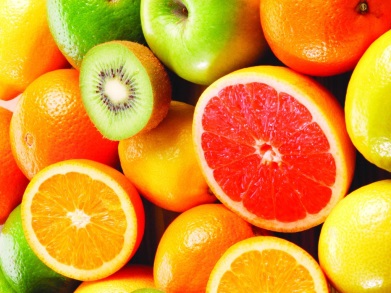 [Speaker Notes: The second component is fruit.  

Note:  Notice that you cannot serve a starchy vegetable (such as potatoes) in place of a fruit until 2 cups of vegetables from the subgroups listed have been served.]
Fruit
Full-strength fruit juice may be offered to meet up to half of 				the weekly requirement



Dried fruit credits as double the volume served
e.g. ¼ cup dried cranberries = ½ cup fruit
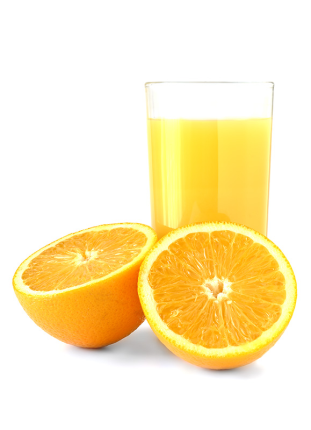 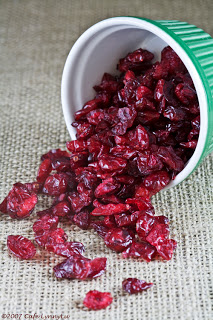 [Speaker Notes: Full-strength = 100% juice

Full-strength fruit juice may be offered to meet up to half of the weekly fruit requirement
Ex:  If the weekly fruit requirement is 5 cups, then the most juice that you can serve is 2 ½ cups in a week.  

Dried fruit credits as double the volume served.
Ex:  ¼ cup of dried cranberries credits as ½ cup of fruit]
Grains
All grade groups: 1 oz. eq. of grains per day
K-5: 7-10 oz. eq. per week
6-8: 8-10 oz. eq. per week
9-12: 9-10 oz. eq. per week
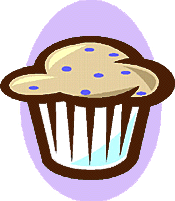 ½ of grains must be whole grain-rich 
Must contain at least 50% whole grains; remaining grains (if any) must be enriched
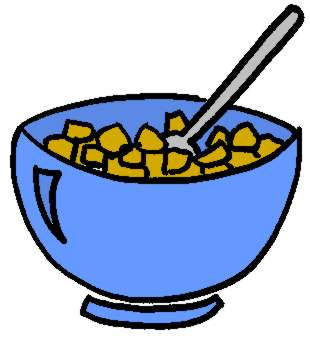 [Speaker Notes: The third component is grains.  For all grade groups, the daily requirement is 1 oz. eq.

The weekly grain requirements are listed on the slide:
K-5:  7-10 oz eq
6-8:  8-10 oz eq
9-12:  9-10 oz eq

Note: If following one of ‘optional’ grade group menus for breakfast, menu should be created 

Notice that you must offer more than the minimum daily requirement in order to meet the weekly requirement.  
If a school decides to only serve 1 oz eq of grain everyday for 5 days, this is only 5 oz eq over the week which does not meet the weekly requirement for ANY age group.  Therefore, some days will need more than the minimum 1 oz eq.

All grains must be whole grain-rich.  The definition of whole grain-rich is the product must contain at least 50% whole grains and the remaining grain, if any, must be enriched.]
Meat/Meat Alternates (M/MA)
No requirement to offer M/MA
Two options when serving M/MA:
1. May offer M/MA as an ‘extra’ food
2. May offer M/MA item(s) after the 1 oz. eq. daily grain  requirement is met
Example: 4 oz yogurt = 1 oz eq M/MA = credits as a 1 oz. eq. grain
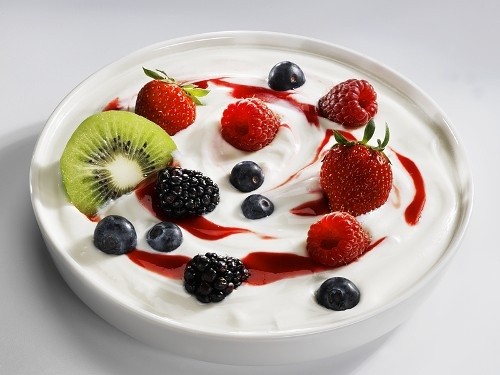 [Speaker Notes: M/MA is not required at breakfast.  

However, if you would like to offer M/MA, there are two options:

Offer M/MA items in place of grains after the 1 oz eq daily grain requirement is met (in other words, if you serve yogurt, in order to count it towards the grain requirement, you must serve at least a 1 oz eq grain item with the meal)
Counts towards the weekly grain requirement
	Ex:  4 oz yogurt = 1 oz eq M/MA (credits as 1 oz eq grain)

May offer M/MA as an extra food

If you plan your menu with a creditable M/MA, count the M/MA towards the meal pattern requirements as opposed to an extra.  With either option, you must remember to keep the dietary specifications in mind so as not to be in danger of exceeding weekly calorie, fat, sodium, etc. limits]
Dietary Specifications
[Speaker Notes: This table displays nutrient requirements for breakfast meals based on age-group.  

Effective February 11, 2019: Sodium Target 1 to be retained through SY 2023-24, with continuous gradual reduction to meet Sodium Target 2 by SY 2024-25, AND the 
Complete elimination of Sodium Target 3.

*Ask:  If your school serves a K-12 breakfast menu, what is the calorie range that you must follow?
450-500 calories

*Ask:  If your schools serves a K-12 breakfast menu, for Target 2, what is the sodium limit?  
≤ 485 mg]
Breakfast Outreach
Required!  Will be checked during Administrative Review (AR)
Maintain documentation

Must inform families of availability of breakfast
Prior to or at the beginning of the school year
Multiple times throughout the school year
[Speaker Notes: SP 40-2011- https://fns-prod.azureedge.net/sites/default/files/cn/SP40-2011os.pdf

USDA Breakfast Toolkit – provides information on how your school can improve school breakfast participation and service -  https://www.fns.usda.gov/sbp/toolkit_gettingstarted

Not providing Breakfast Outreach has been a common finding in past AR’s]
Breakfast Signage
Menu must be posted at beginning of service line
If operating OVS, a sign depicting daily reimbursable meal
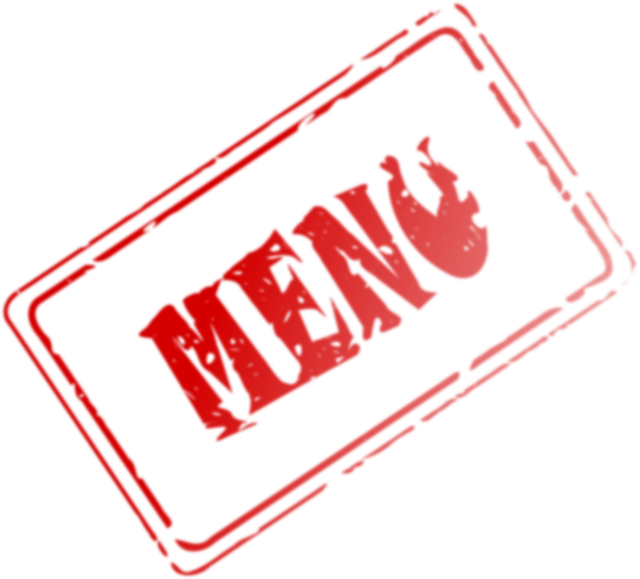 For example, posting signage indicating what a reimbursable meal looks like for the day’s menu
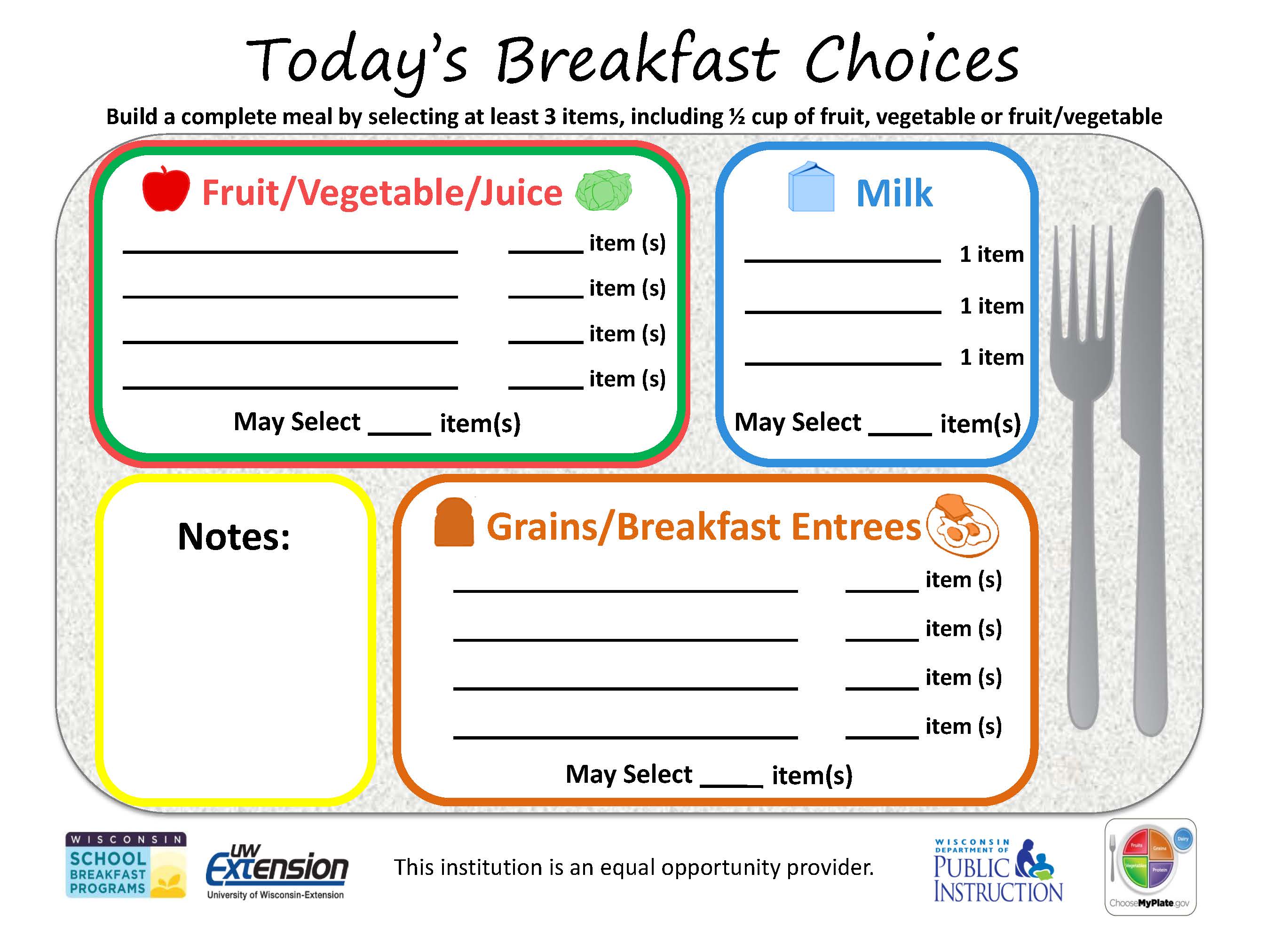 Breakfast Activity - Helpful Hints
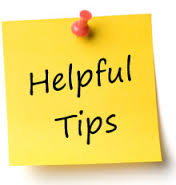 Pay attention to grade group!
Milk
Must have at least 2 varieties
All grade groups require 1 cup
Fruit
Dried fruit credits @ double volume served
All grade groups require at least 1 cup per day
Crediting Grains
Is it whole grain-rich?
Exhibit A
Remember: Meat/Meat Alternate credit as grain
Breakfast Activity – Is It Reimbursable?
Breakfast Menu #1 – Grades K-8
Whole grain-rich cereal, 1 box (0.9 oz.)
100% orange juice, ½ cup
Raisins, ¼ cup
Choice of 1% unflavored or fat-free chocolate milk, 1 cup
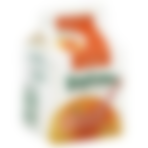 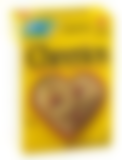 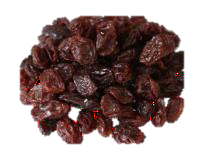 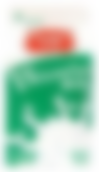 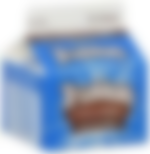 [Speaker Notes: This menu is NOT reimbursable:

-Per Exhibit A, cereal (rounds) must be 1 oz. by weight to credit as 1 oz eq.  The serving size of the cereal in this meal is 0.9 oz, which would credit as 0.75 oz eq grains
-Note that the fruit adds to ¾ cup; however, remember that the raisins credit as double volume served, therefore the fruit serving in this meal is actually 1 cup, which meets the requirement for the age group (K-8)

Suggestion: Increase cereal portion size or find a different cereal that provides at least 1 oz eq of grains]
Breakfast Activity – Is It Reimbursable?
Breakfast Menu #2 – Grades 9-12
Whole wheat french toast, 1 slice (1 oz eq grain and 1 oz eq meat/meat alternate
Orange, whole ½ cup
Choice of 1% unflavored or fat-free chocolate milk, 1 cup
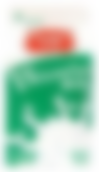 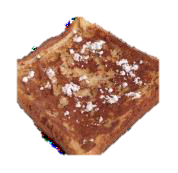 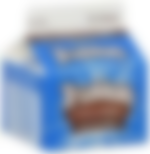 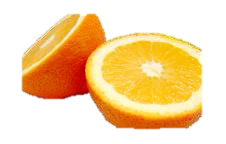 [Speaker Notes: This menu is NOT reimbursable:

-Minimum of 1 cup of fruit is not met (only serving ½ cup)

Suggestion: add another ½ cup of fruit to meet daily requirement]
Breakfast Activity – Is It Reimbursable?
Breakfast Menu #3 – Grades K-12
Brown Rice, ½ cup
Turkey sausage patty, 1 each (1 oz eq meat/meat alternate)
Sliced peaches, ½ cup
Pineapple, ½ cup
Strawberries, ½ cup
Choice of 1% unflavored or fat-free flavored milk, 1 cup
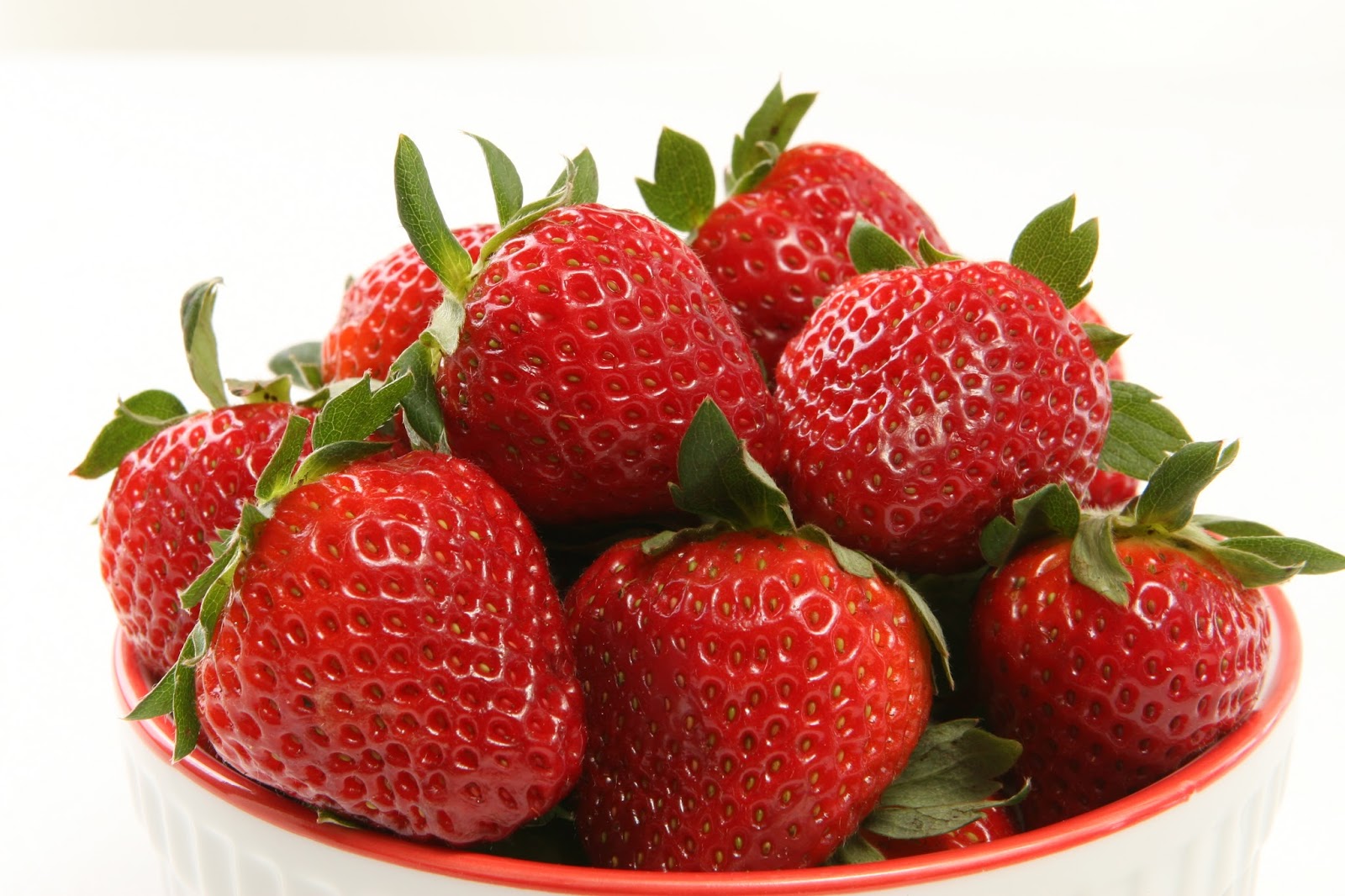 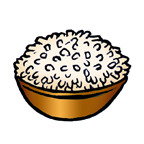 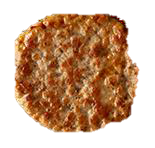 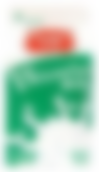 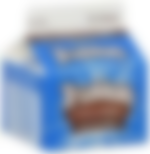 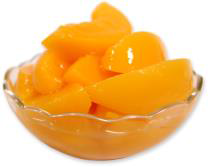 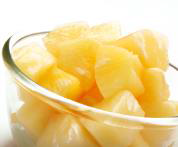 [Speaker Notes: This menu IS reimbursable.  It contains all of the required components, in the necessary amounts, for the age group.]
Breakfast Activity – Is It Reimbursable?
Breakfast Menu #4 – Grades K-12
Breakfast Burrito, 1 each (1 oz eq grain, 1 oz m/ma)
Grapes, ½ cup
Apple slices, ½ cup
Choice of 1% flavored or unflavored milk, 1 cup
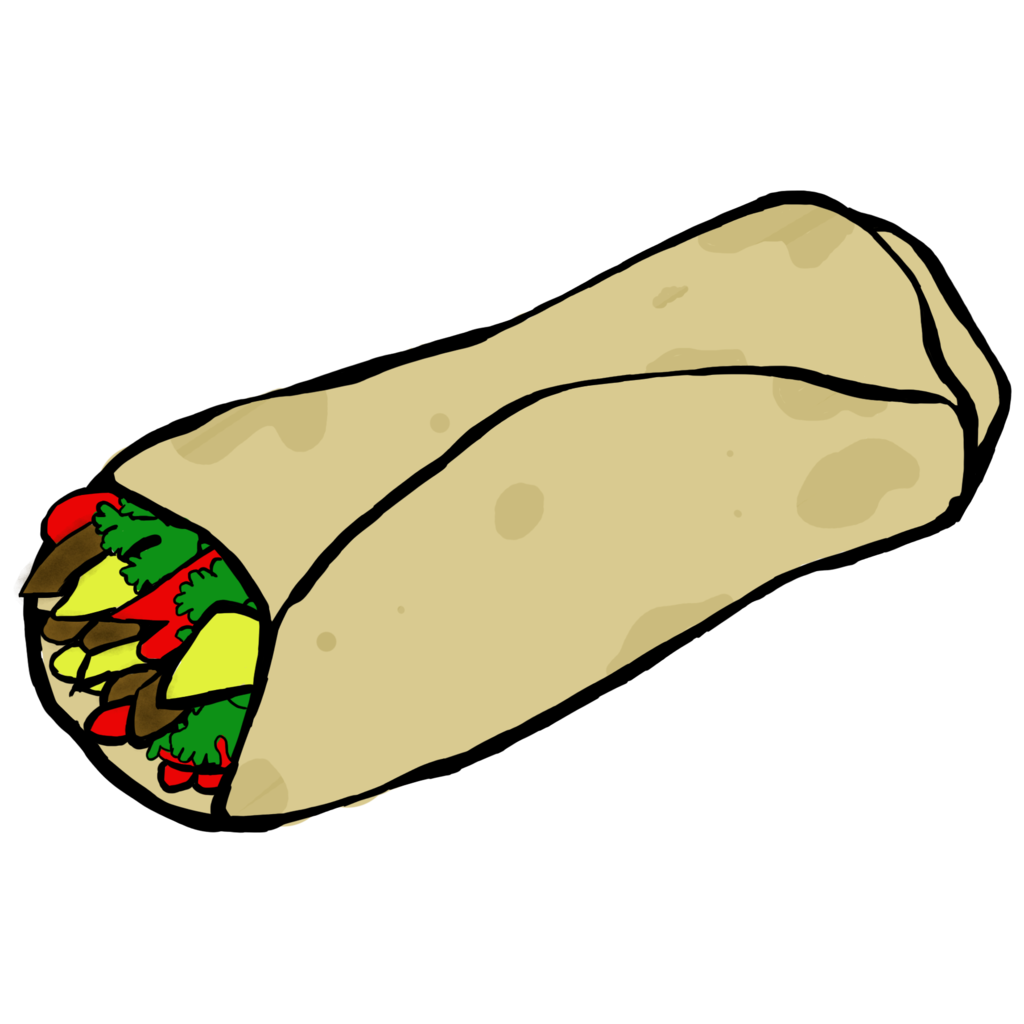 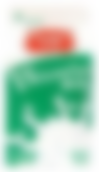 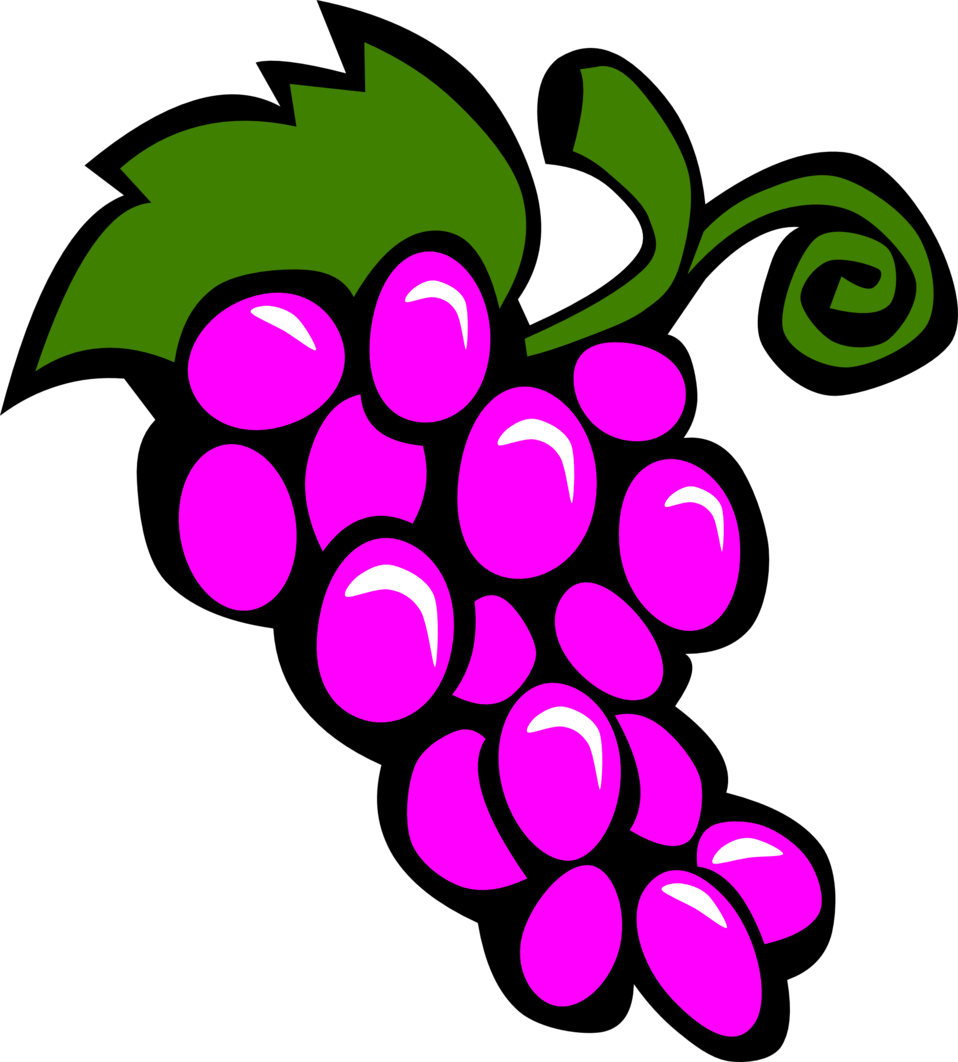 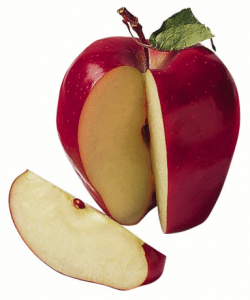 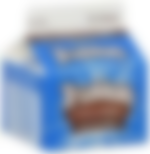 [Speaker Notes: This menu IS reimbursable.  Regulations allow sponsors to serve low-fat (1%) flavored milk during SY 2018-19.]
Breakfast Activity – Is It Reimbursable?
Breakfast Menu #5 – Grades K-8
Scrambled egg, 1 each (1 oz eq meat/meat alternate)
Apple Juice, ½ cup
Banana, ½ cup
Choice of 1% unflavored or fat-free flavored milk, 1 cup
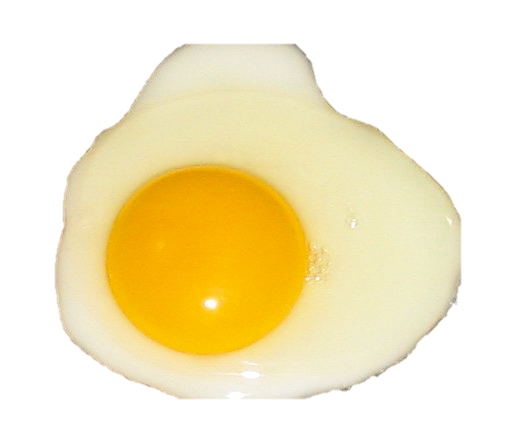 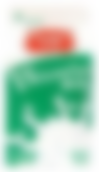 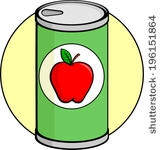 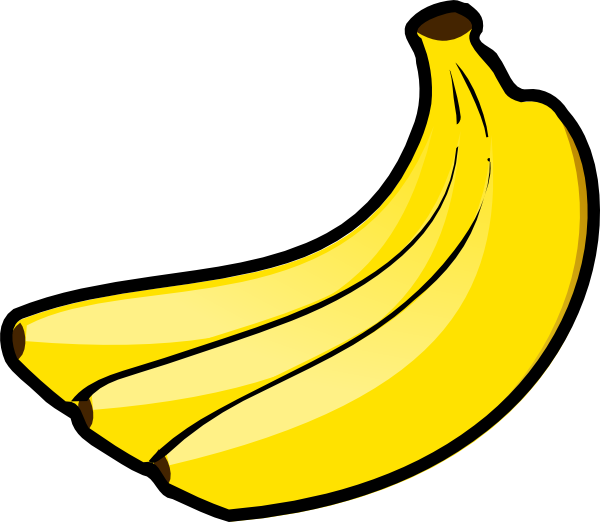 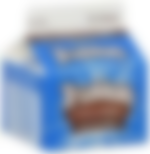 [Speaker Notes: This menu is NOT reimbursable:

-Although scrambled egg provides 1 oz eq m/ma, which credits as a grain, menu must still provide additional 1 oz eq. of grain.  M/MA can only be credited at breakfast when there 
is a grain item on the menu]
Non-discrimination Statement
In accordance with Federal civil rights law and U.S. Department of Agriculture (USDA) civil rights regulations and policies, the USDA, its Agencies, offices, and employees, and institutions participating in or administering USDA programs are prohibited from discriminating based on race, color, national origin, sex, disability, age, or reprisal or retaliation for prior civil rights activity in any program or activity conducted or funded by USDA.  
Persons with disabilities who require alternative means of communication for program information (e.g. Braille, large print, audiotape, American Sign Language, etc.), should contact the Agency (State or local) where they applied for benefits.  Individuals who are deaf, hard of hearing or have speech disabilities may contact USDA through the Federal Relay Service at (800) 877-8339.  Additionally, program information may be made available in languages other than English.
To file a program complaint of discrimination, complete the USDA Program Discrimination Complaint Form, (AD-3027) found online at: http://www.ascr.usda.gov/complaint_filing_cust.html, and at any USDA office, or write a letter addressed to USDA and provide in the letter all of the information requested in the form. To request a copy of the complaint form, call (866) 632-9992.  
Submit your completed form or letter to USDA by:  
(1) 	mail: U.S. Department of Agriculture
 	Office of the Assistant Secretary for Civil Rights
	1400 Independence Avenue, SW
	Washington, D.C. 20250-9410;
(2) 	fax: (202) 690-7442; or 
(3)   email: program.intake@usda.gov
USDA Child Nutrition Programs recognize the following protected classes: race, color, national origin, sex, age, and disability.
This institution is an equal opportunity provider.